KAPO‘OLOKU 1ST MEETING
Ianuali 2017
WELINA MAI!
Please sign in ☺

Take a Kapoʻoloku folder 

Take a card at the front table that interests you most!
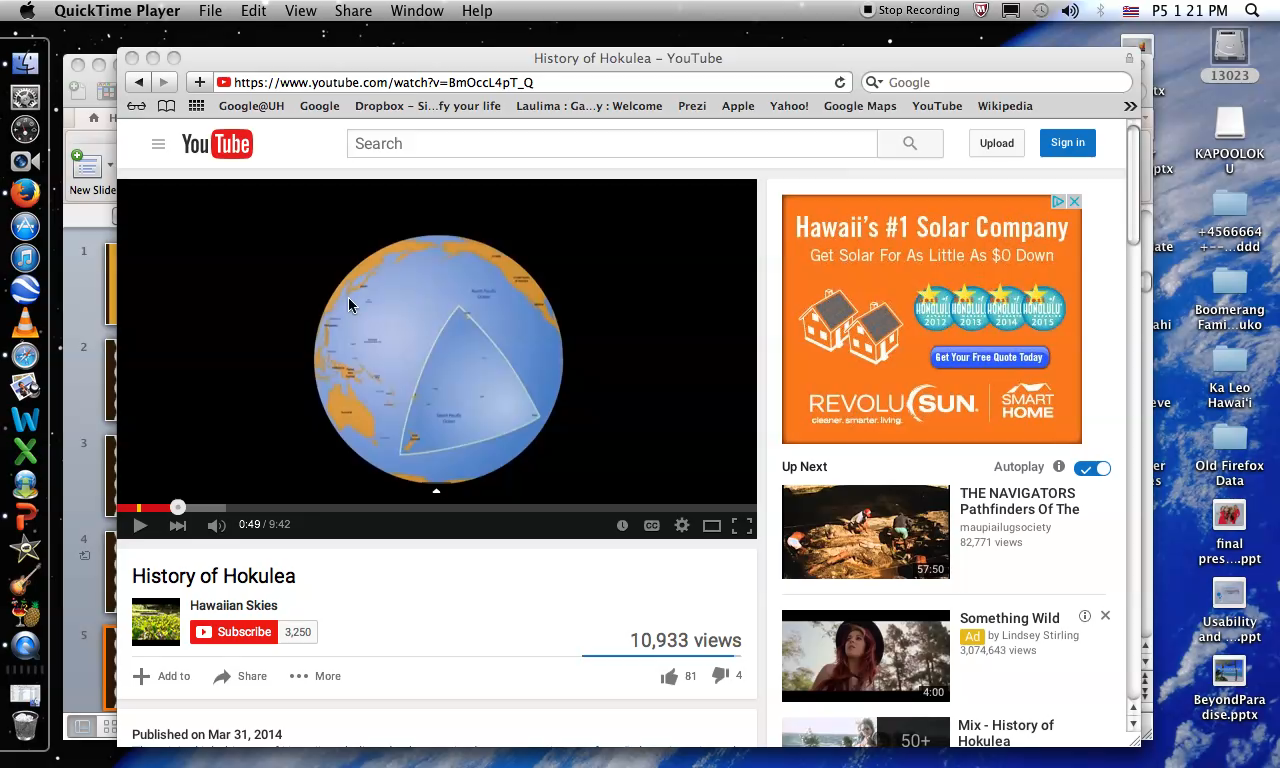 https://www.youtube.com/watch?v=BmOccL4pT_Q
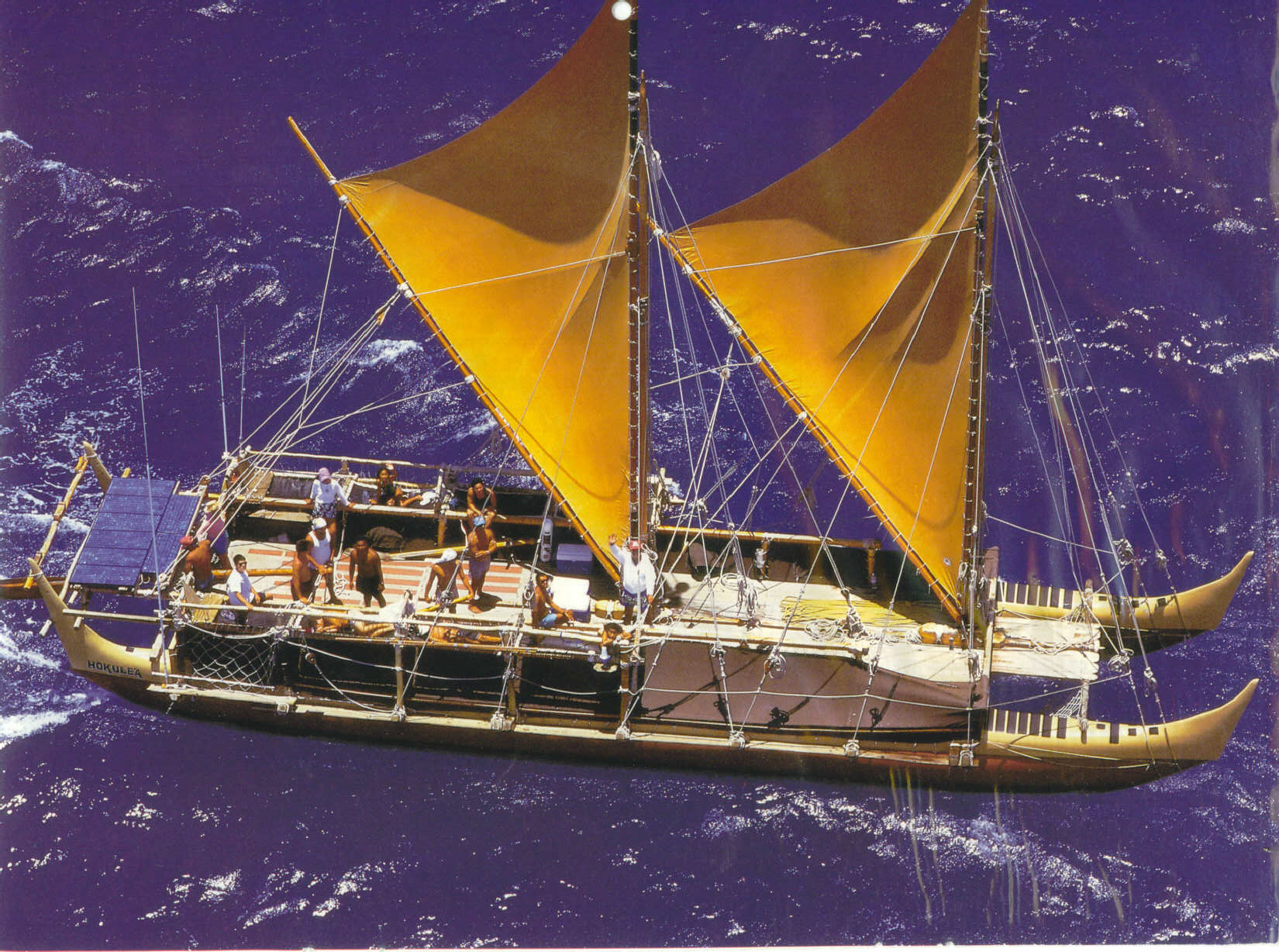 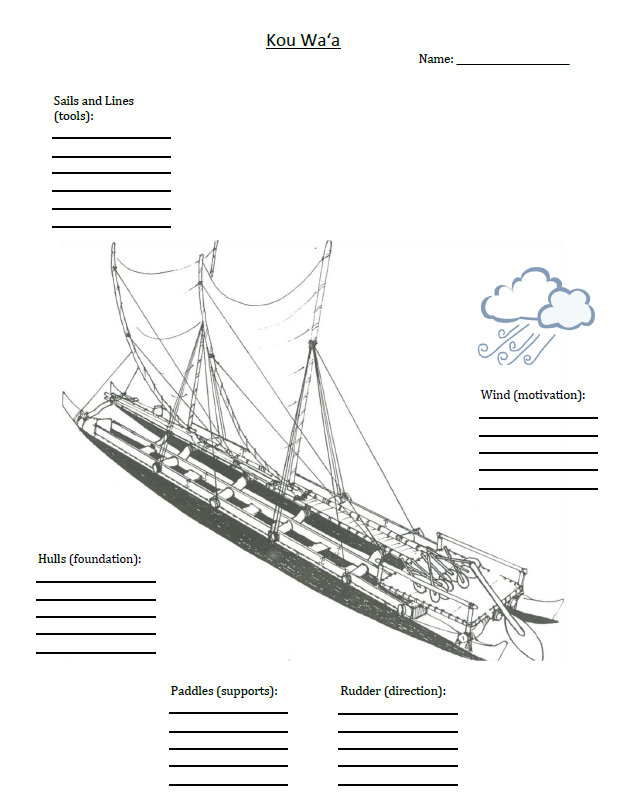 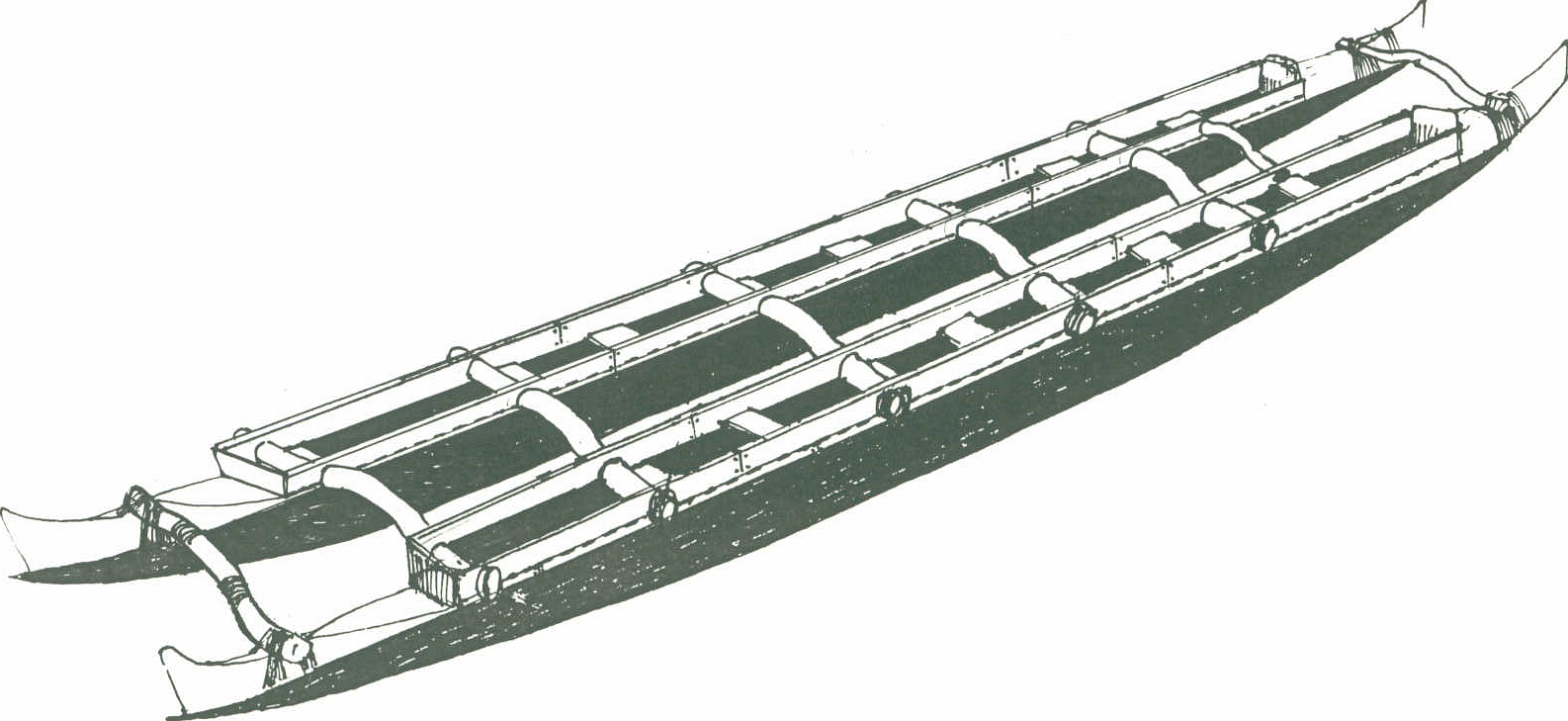 The Hulls - Foundation
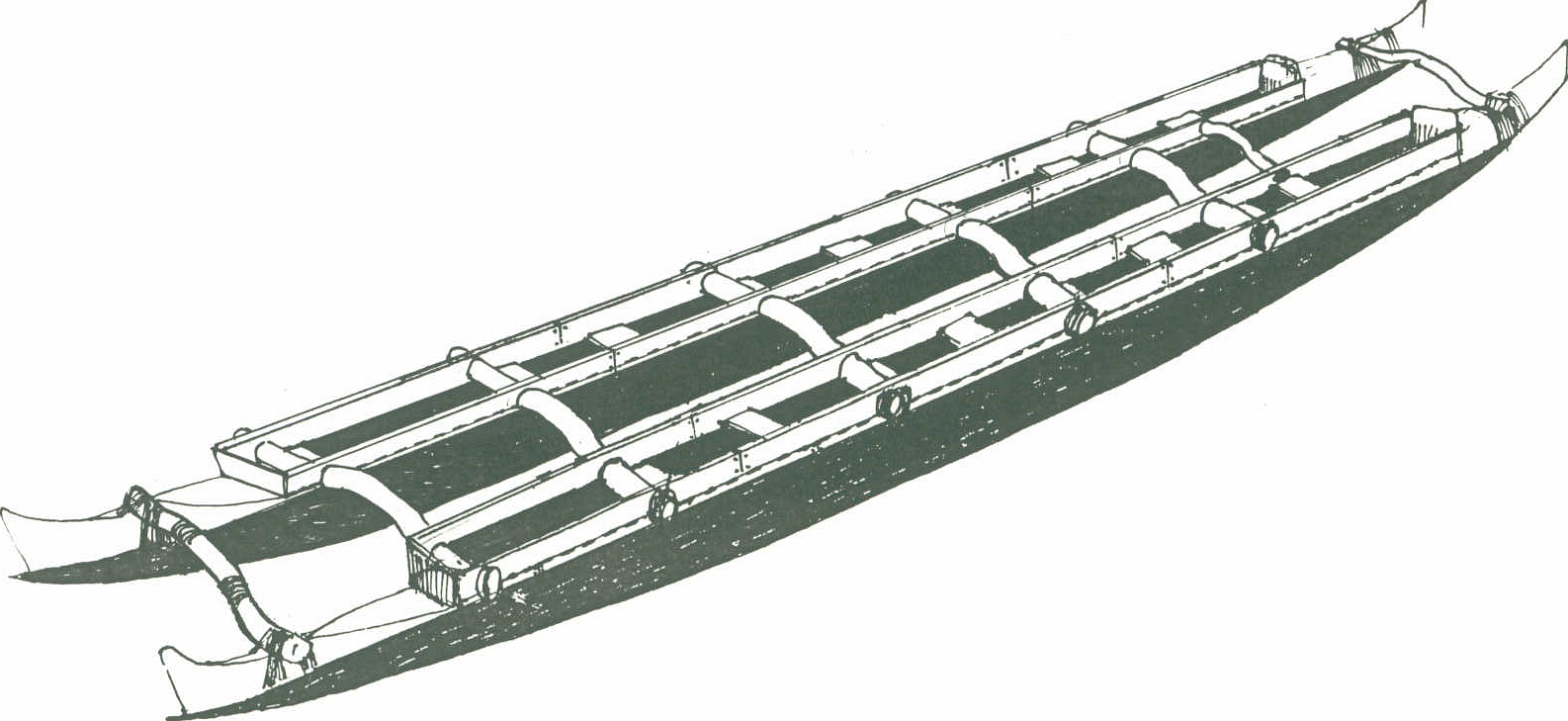 The Hulls – Foundation

Where you’re from
Connection to past through genealogy and ‘āina
Summer Bridge programs
Attending workshops; campus visits
Previous knowledge and skills
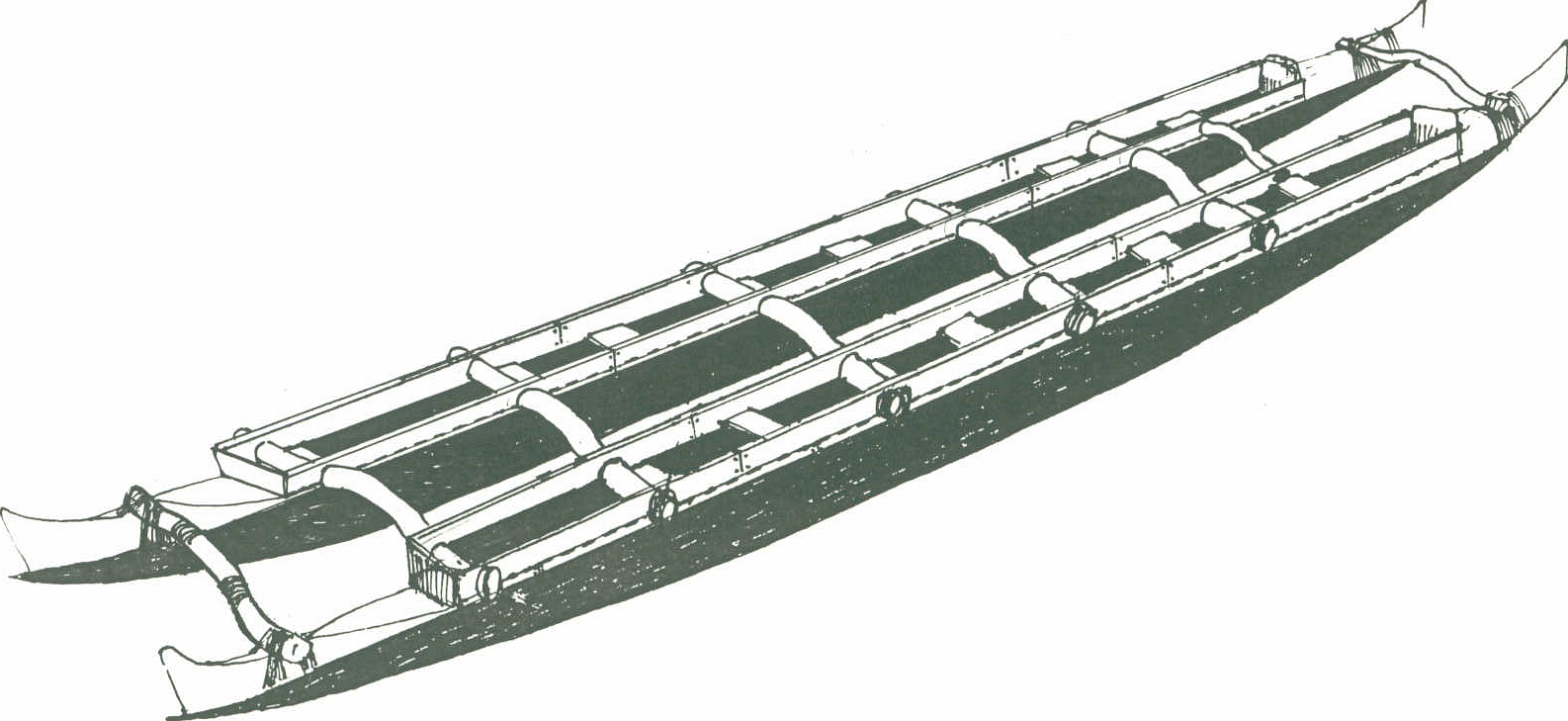 PAKANĀ
TURN TO YOUR PARTNER AND DISCUSS:

WHAT ARE SOME OF YOUR PREVIOUS KNOWLEDGE AND SKILLS? 
(I.E., EXPERTISE, HOBBIES, STRENGTHS, LIFE EXPERIENCES)
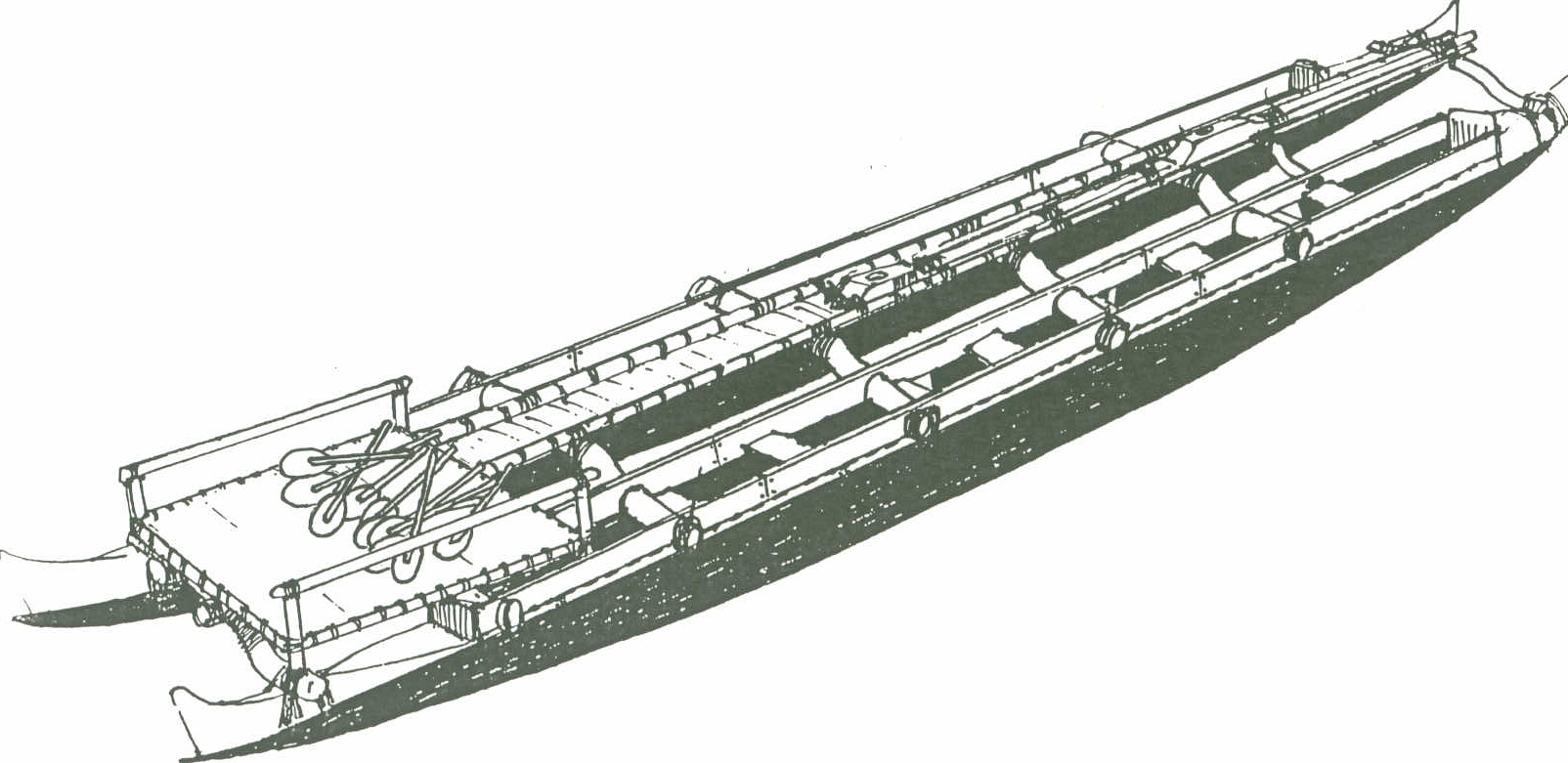 Paddles – Support Systems
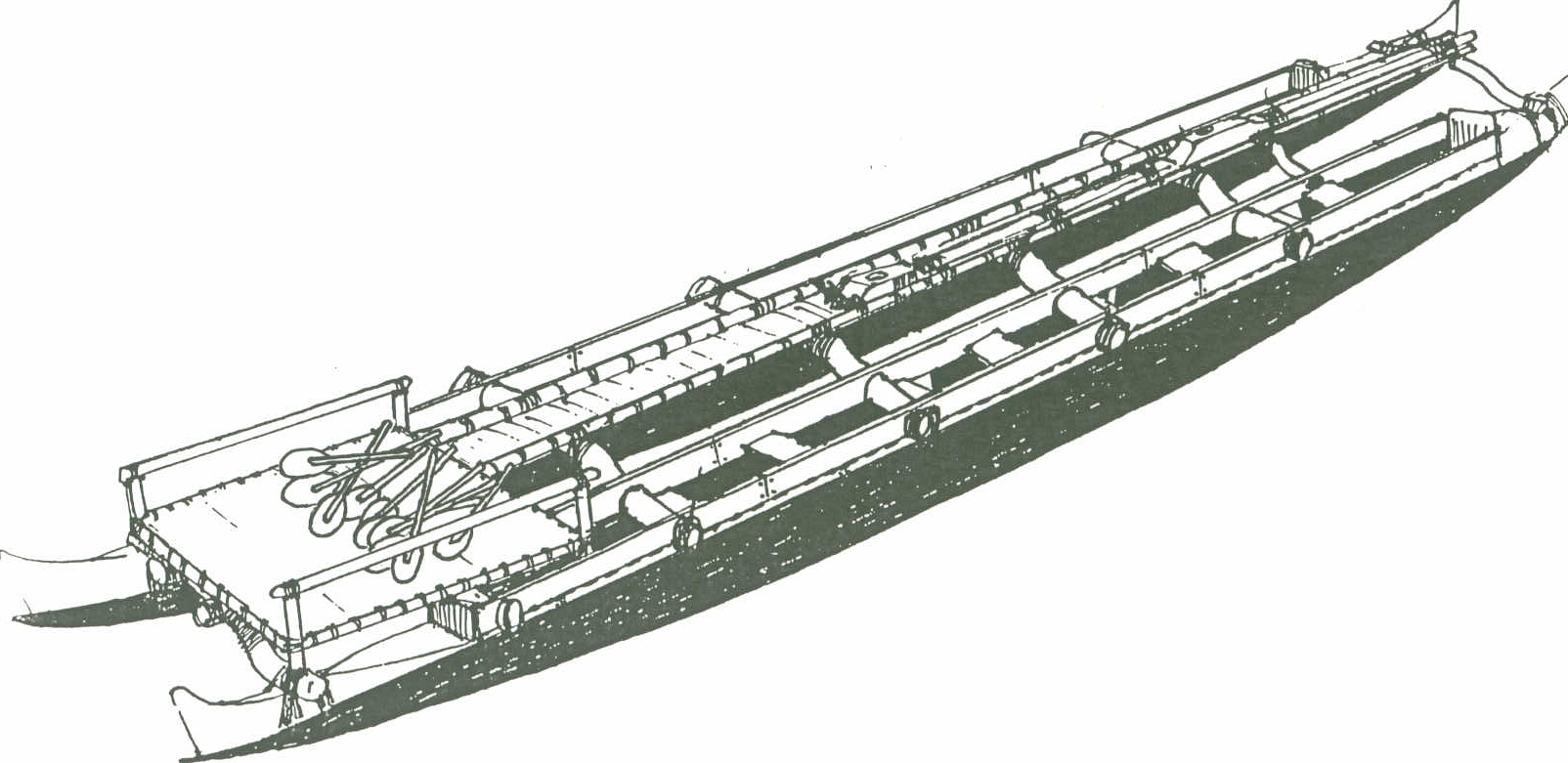 Paddles – Support Systems

Establish and maintain relationships
Counselors/Teachers
Family, Siblings; 
Peers
Services; Special Programs
Fin. Aid; P/T Job
Mentors/Tutors
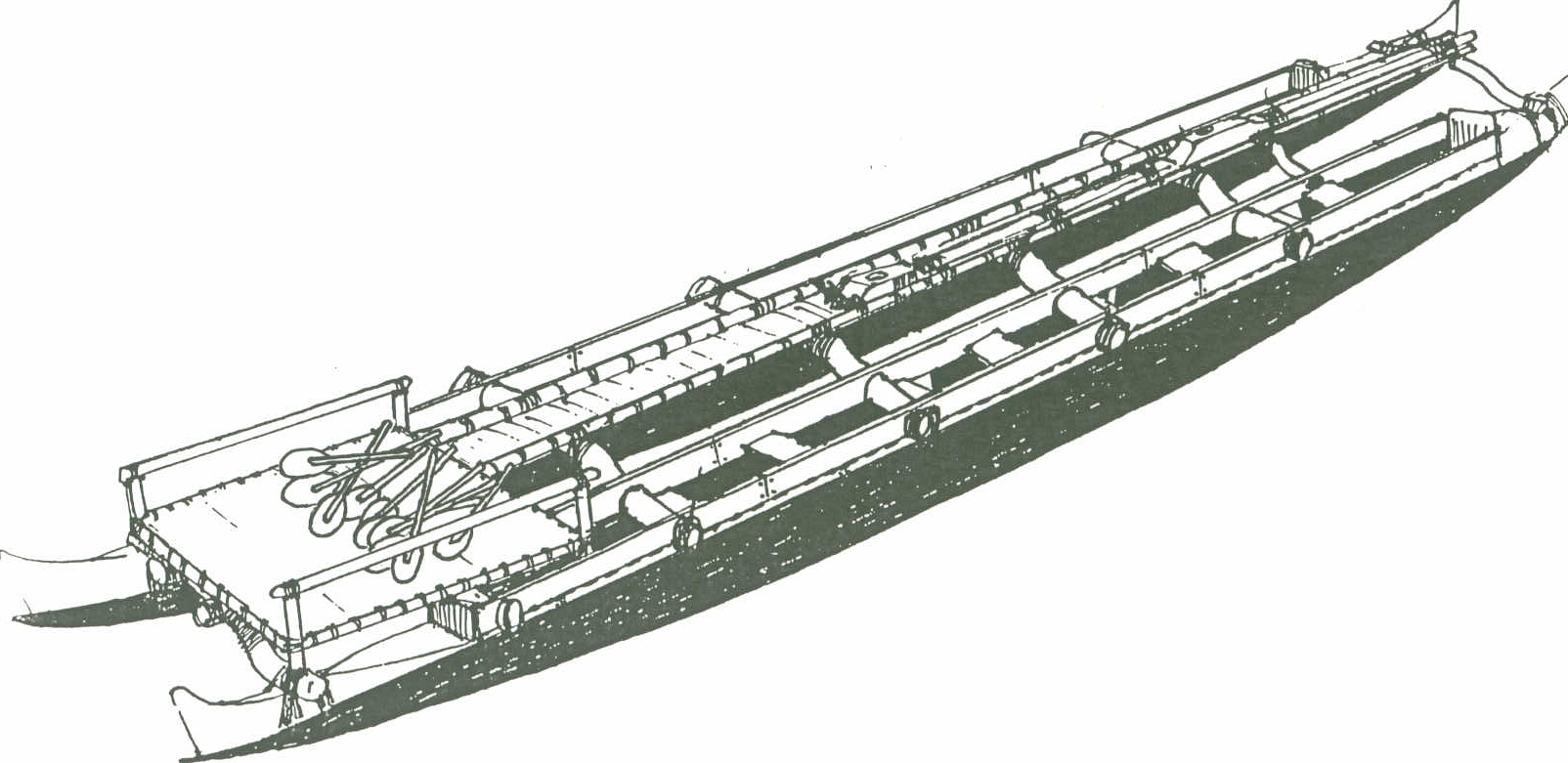 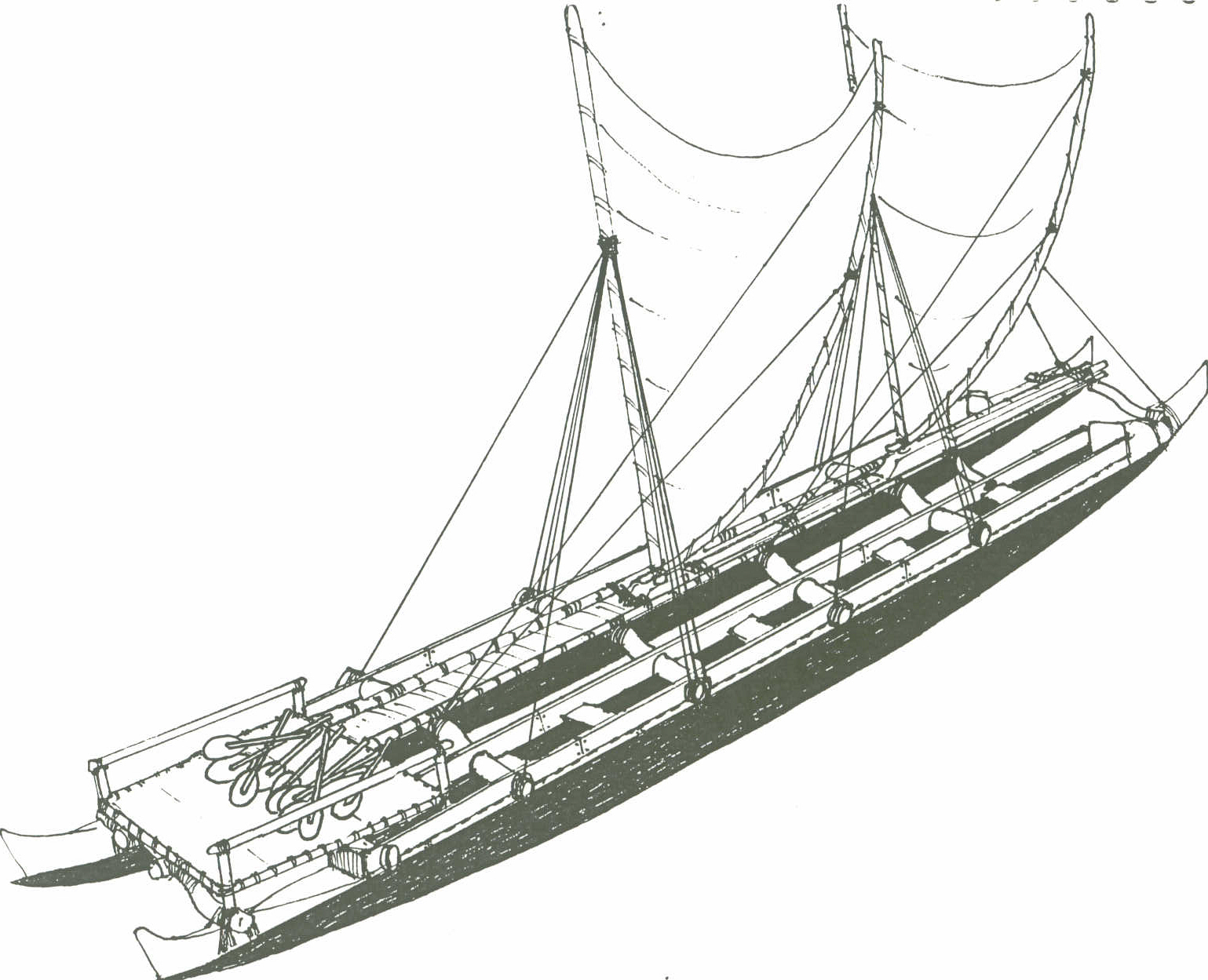 Sails and Lines
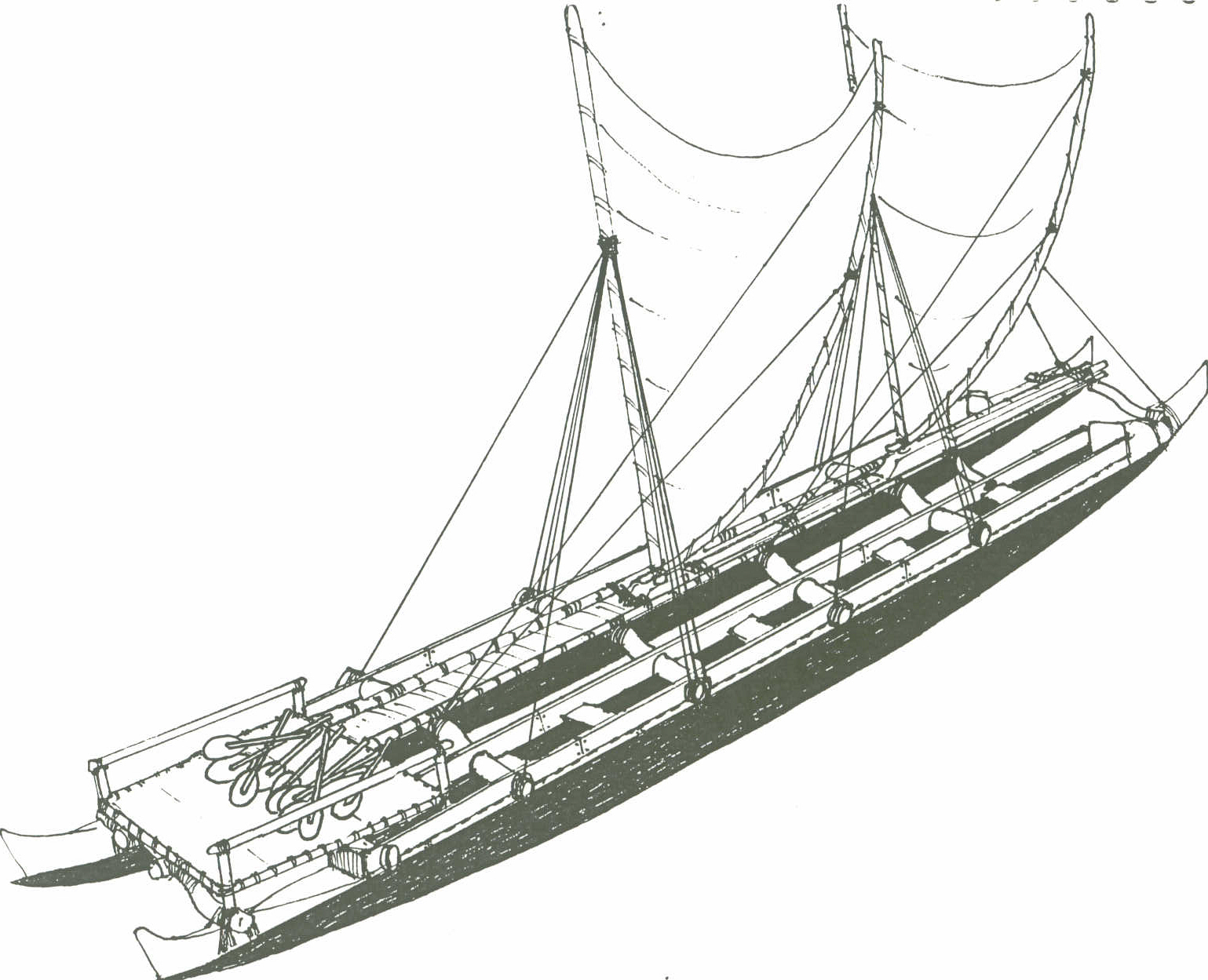 Sails and Lines

Control direction; shifts; adaptability; resilience
Identify tools and services Study Skills
Ex:
SOS workshops
Financial Aid and Scholarships
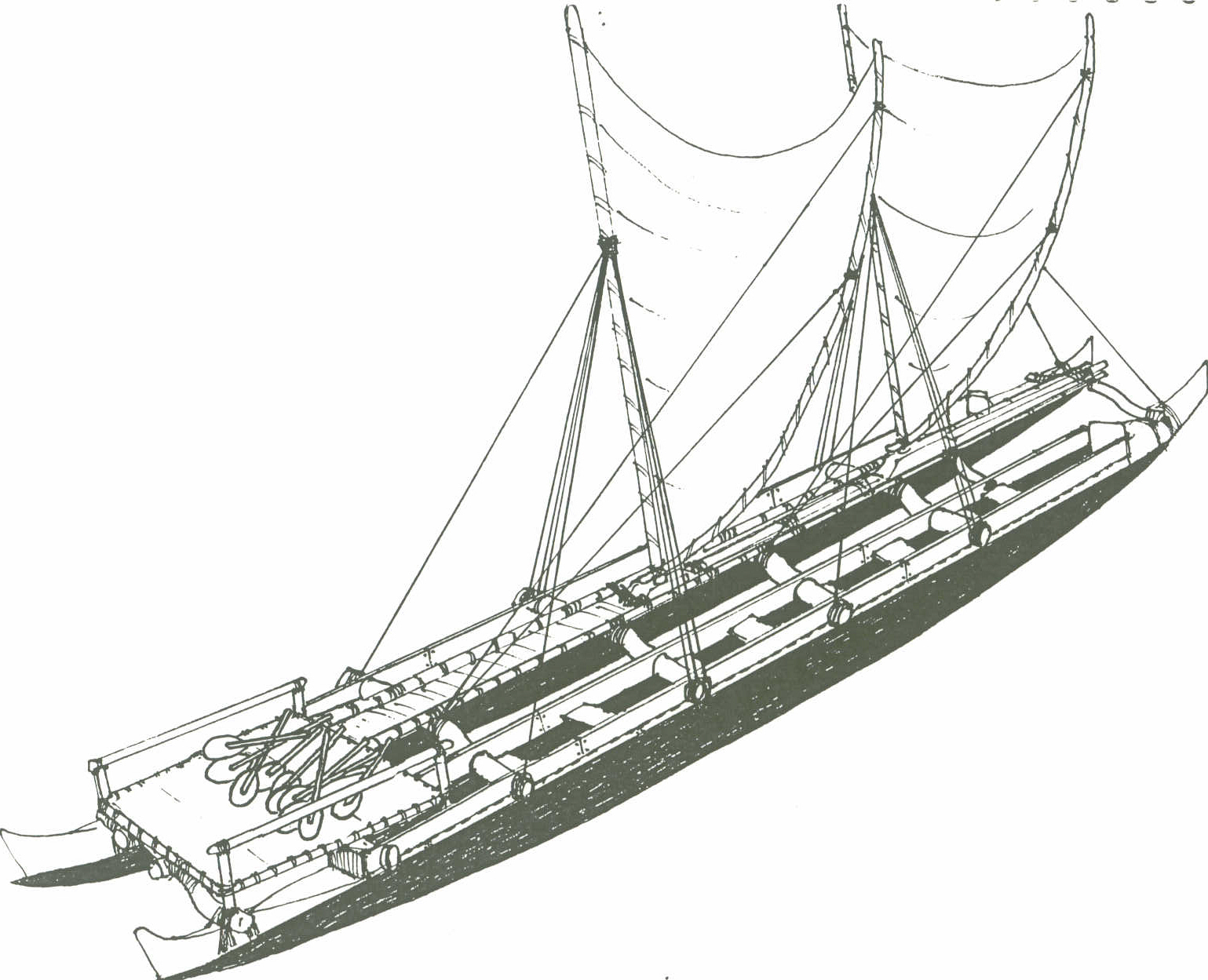 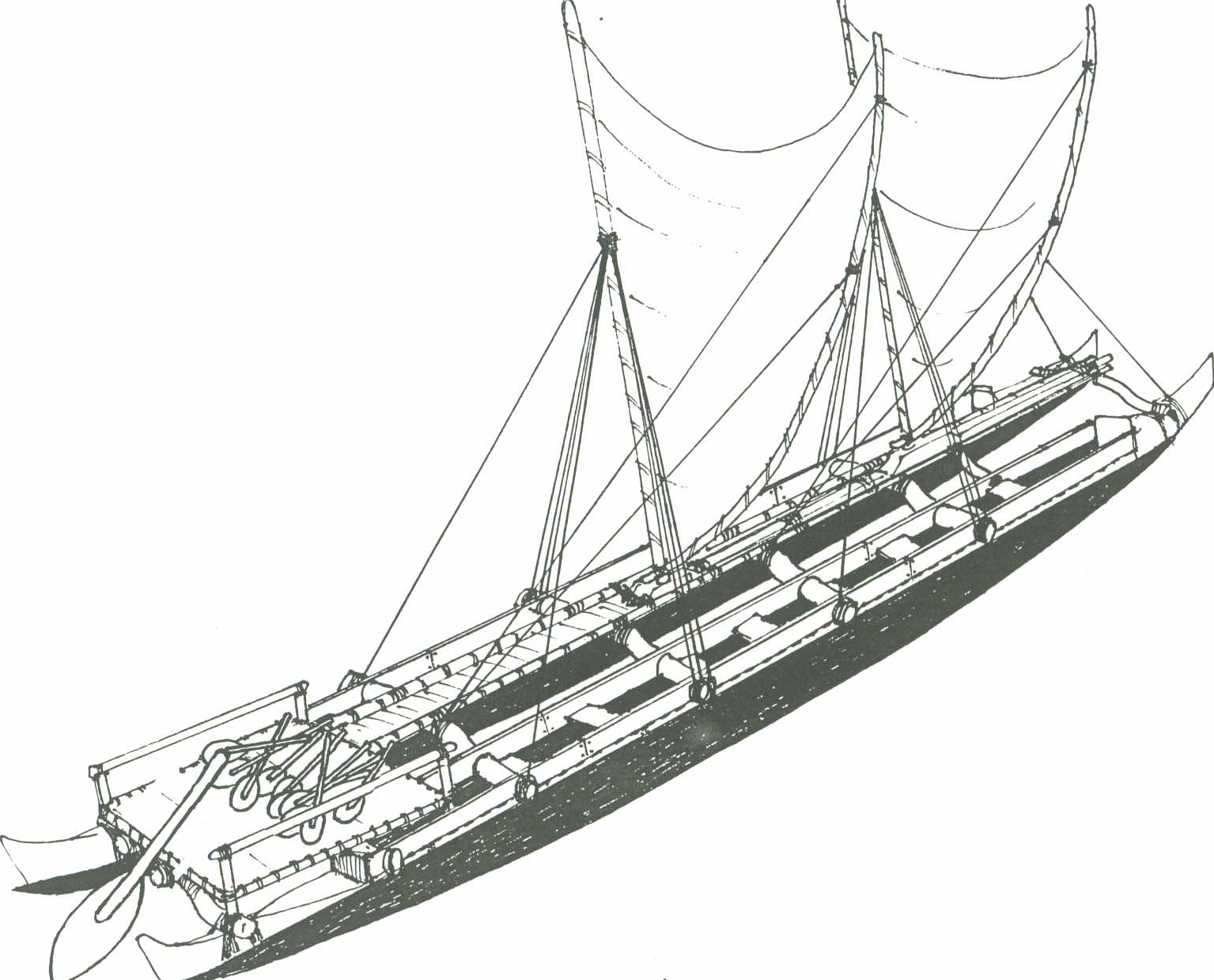 Rudder
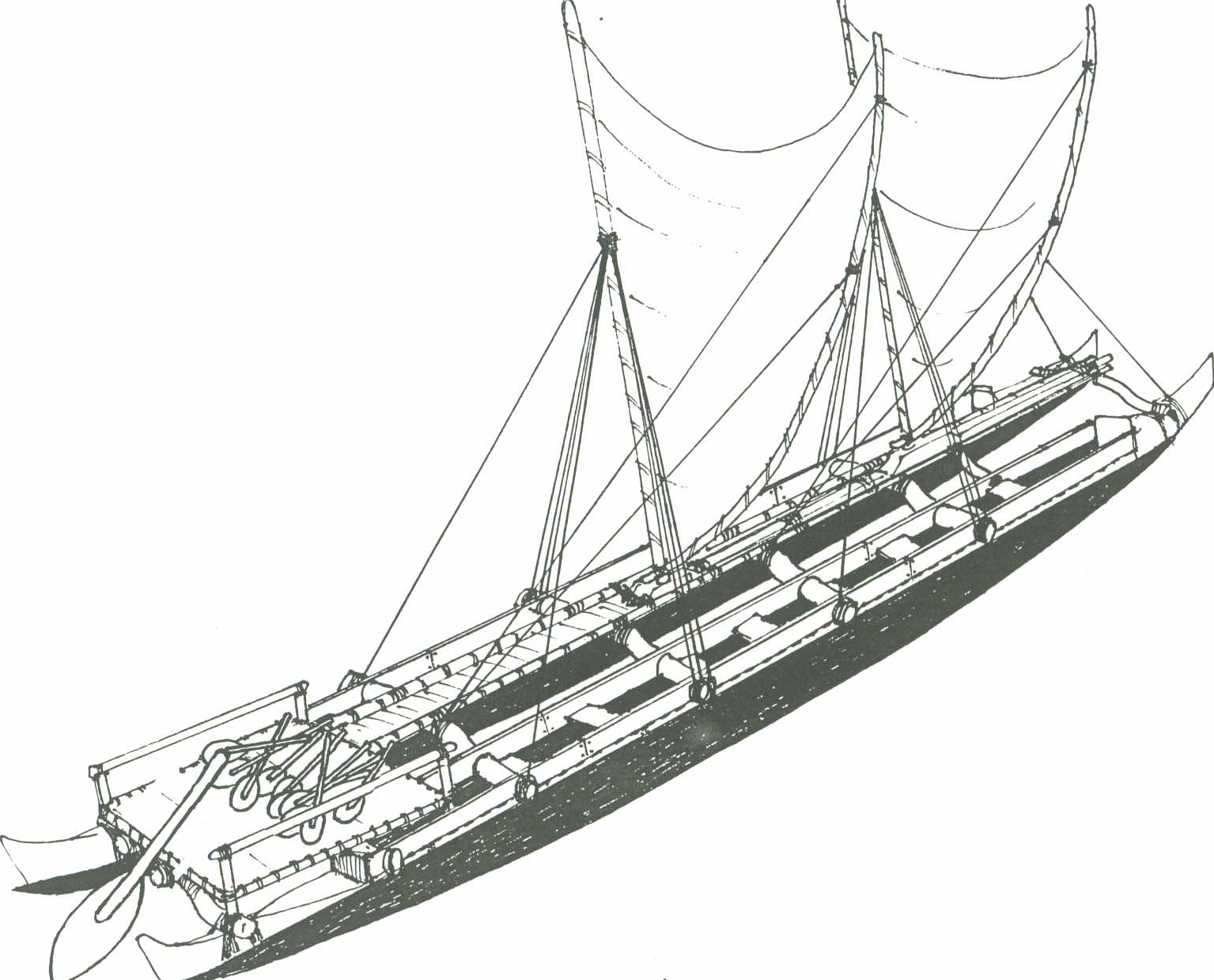 Rudder

Take active role in learning
To control direction of canoe and stay the course
To allow flexibility to change; adapt as necessary
Establish goals and plan
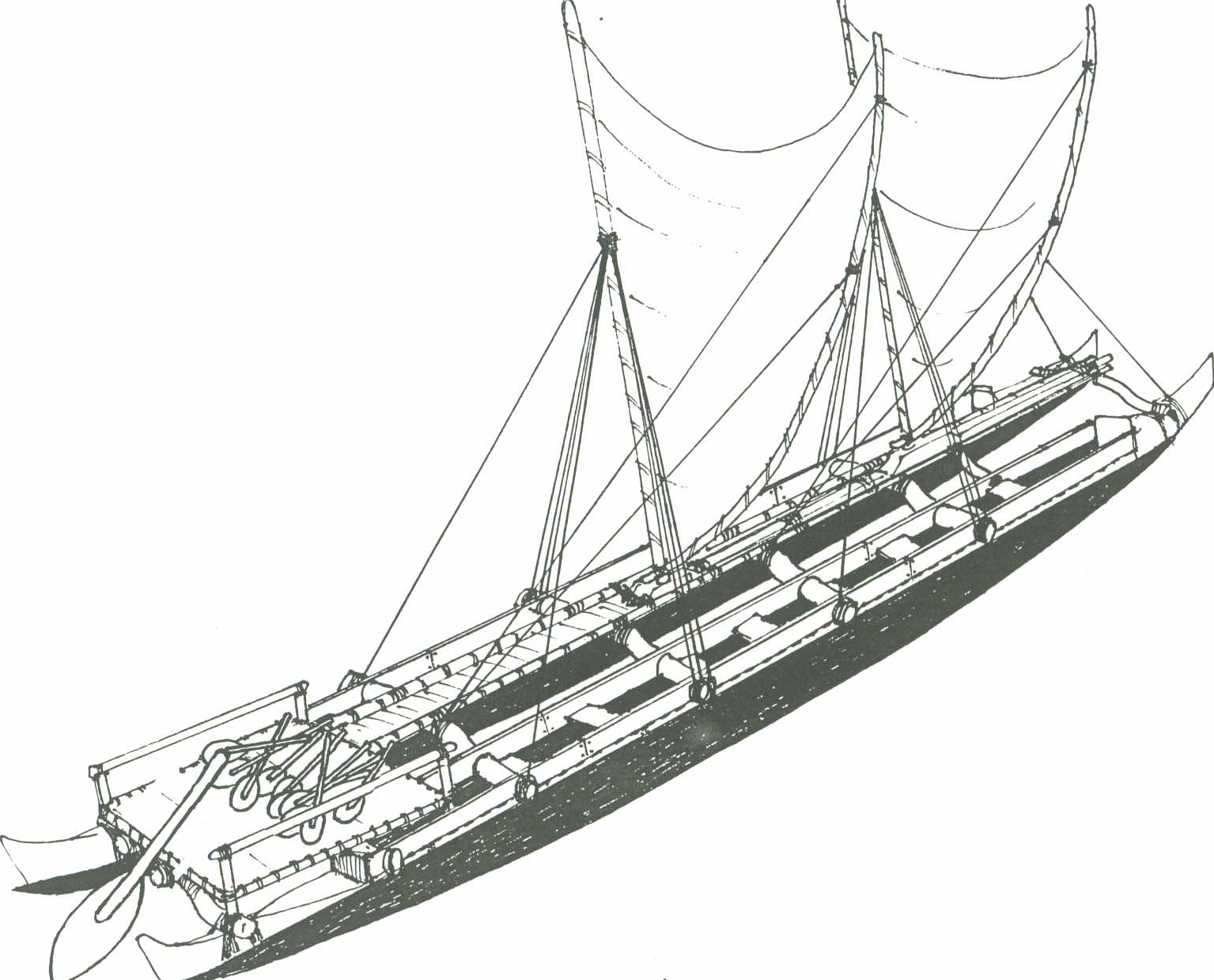 SO, NOW WHAT IS MISSING?
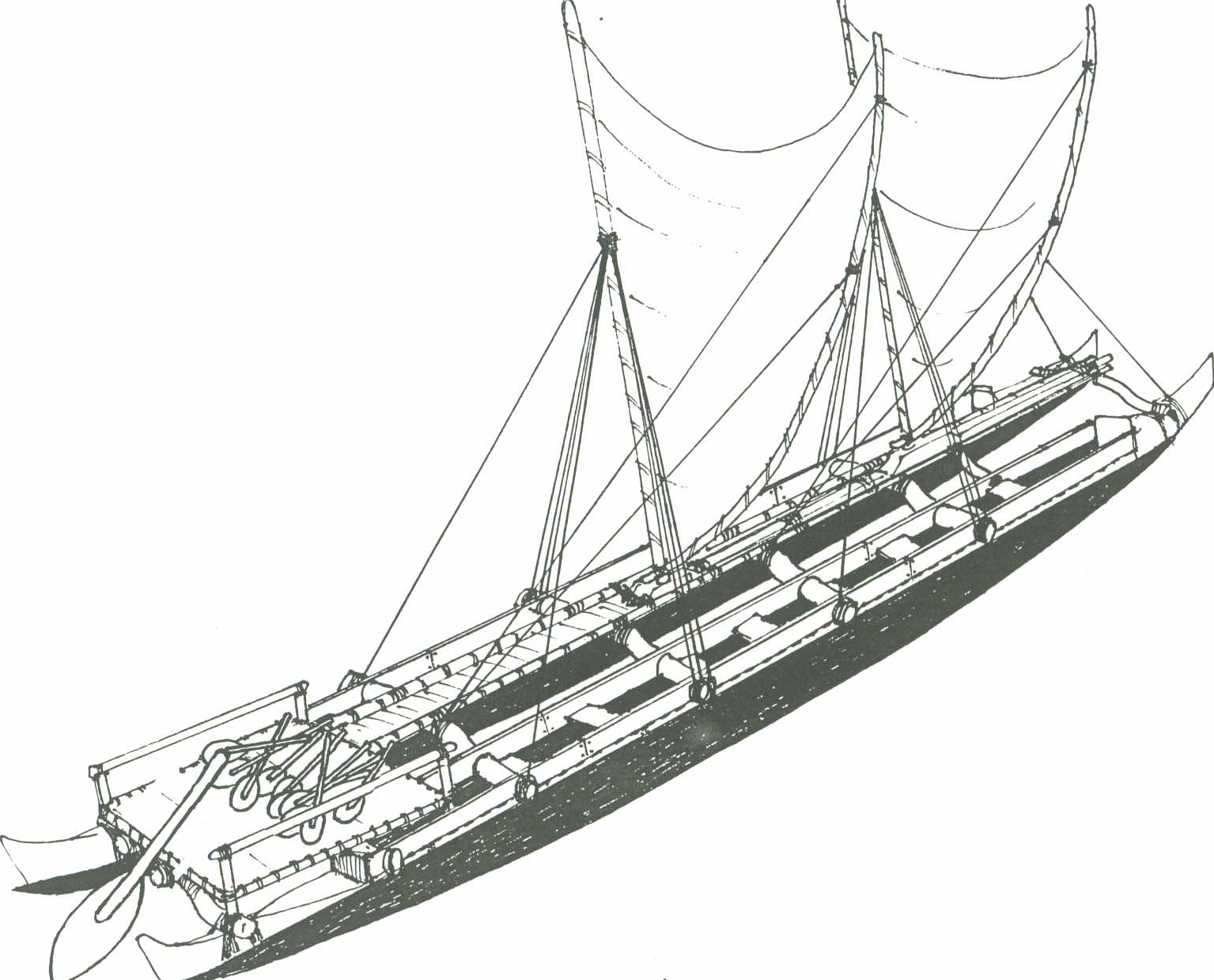 WIND - MAKANI
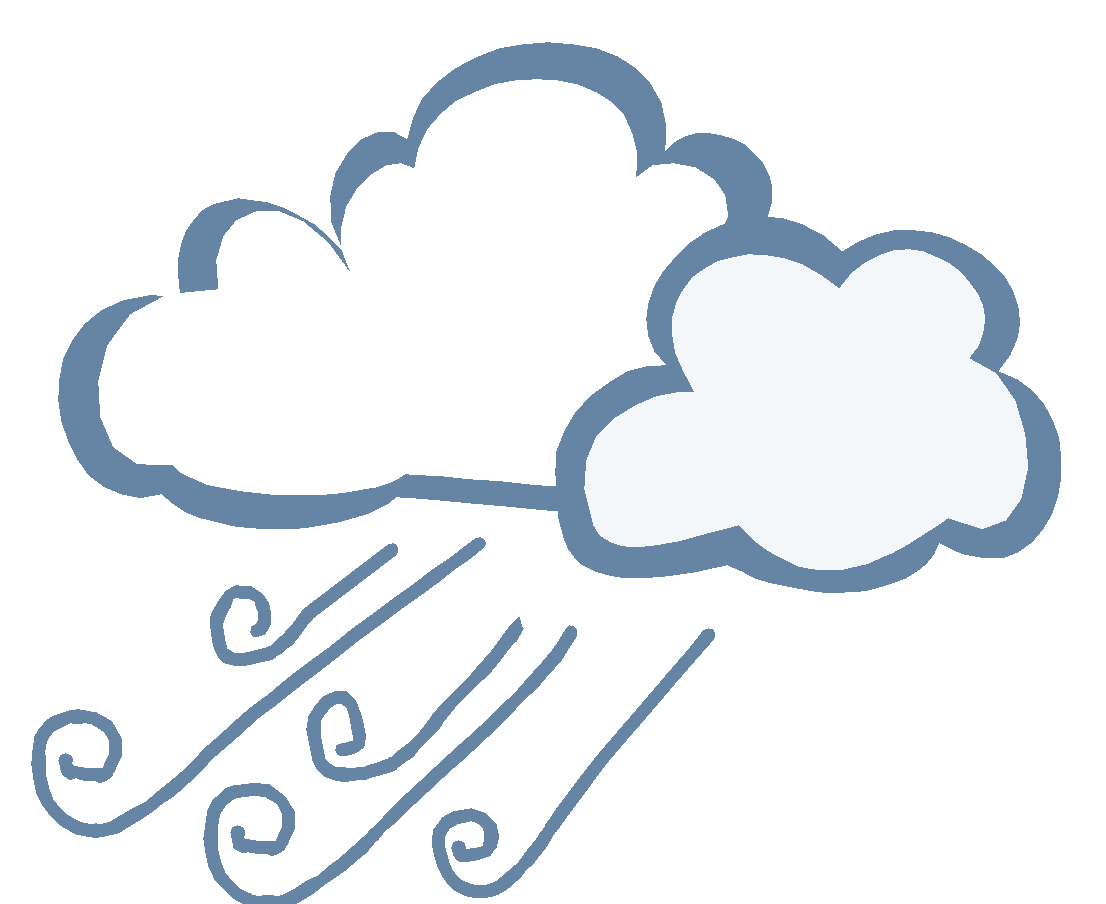 WIND - MOTIVATION
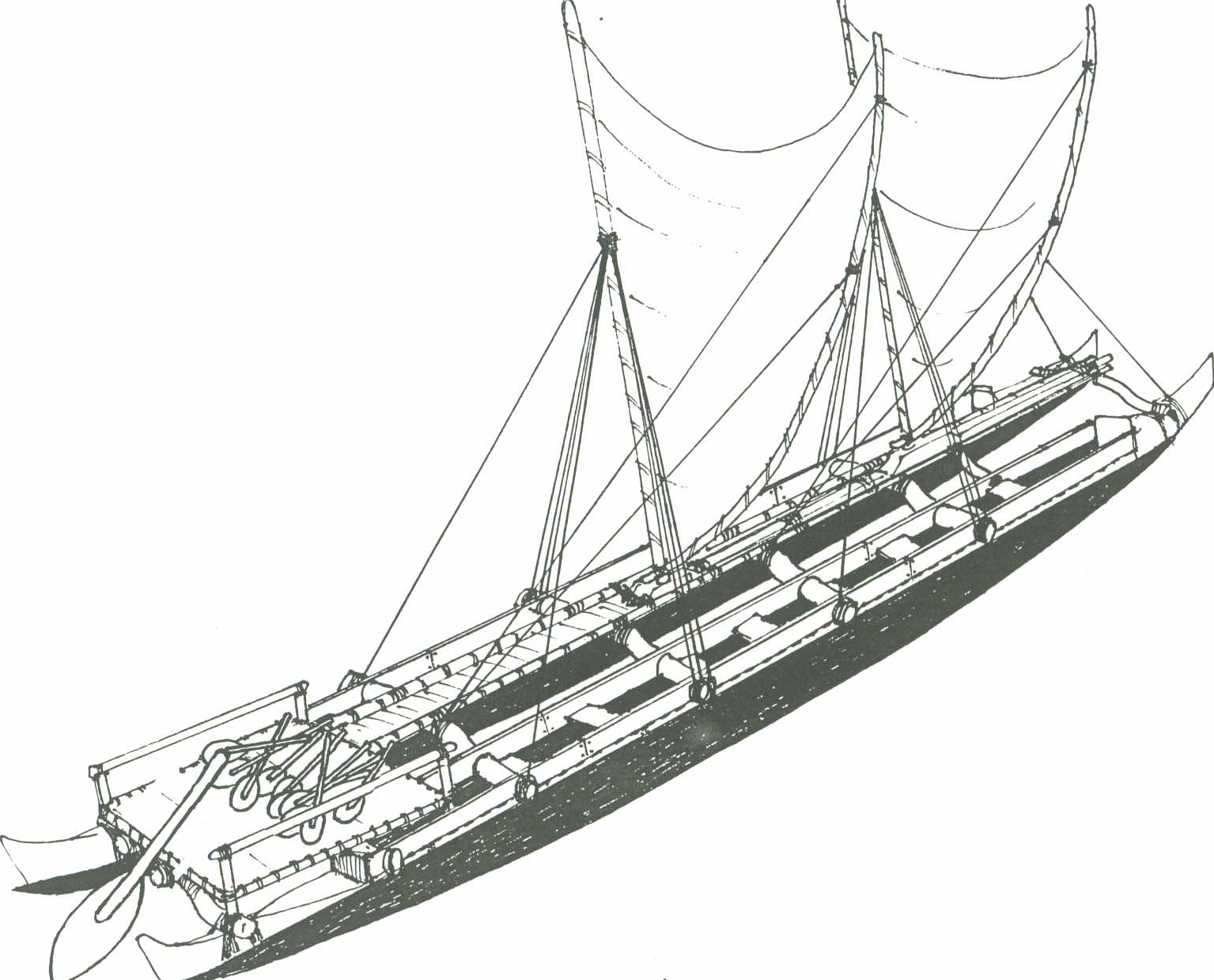 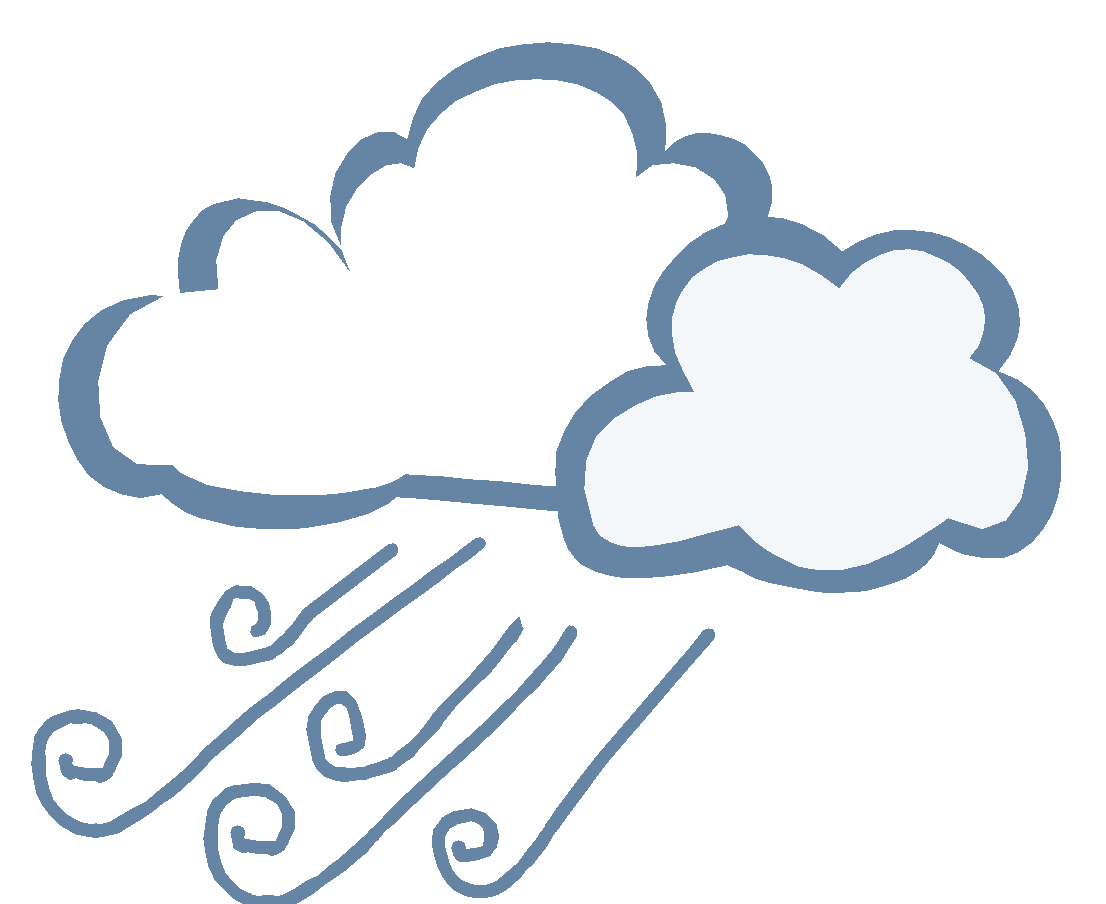 Identify Motivation
Pride – accomplishment
ʻOhana
Achievement of life goals
Leave a legacy
PAKANĀ
TURN TO YOUR PARTNER AND DISCUSS:

GOAL/DREAM/VISION/
DEGREE PATH/CAREER
WA‘A  ACTIVITY
Look at the card you chose when you came in
WA‘A  ACTIVITY
Look at the card you chose when you came in
Turn to the person next to you and share the card you chose, and what prompted you to choose it.
WA‘A  ACTIVITY
Look at the card you chose when you came in
Turn to the person next to you and share the card you chose, and what prompted you to choose it.
Move to the canoe part that you feel best fits the term on the card and is true for you
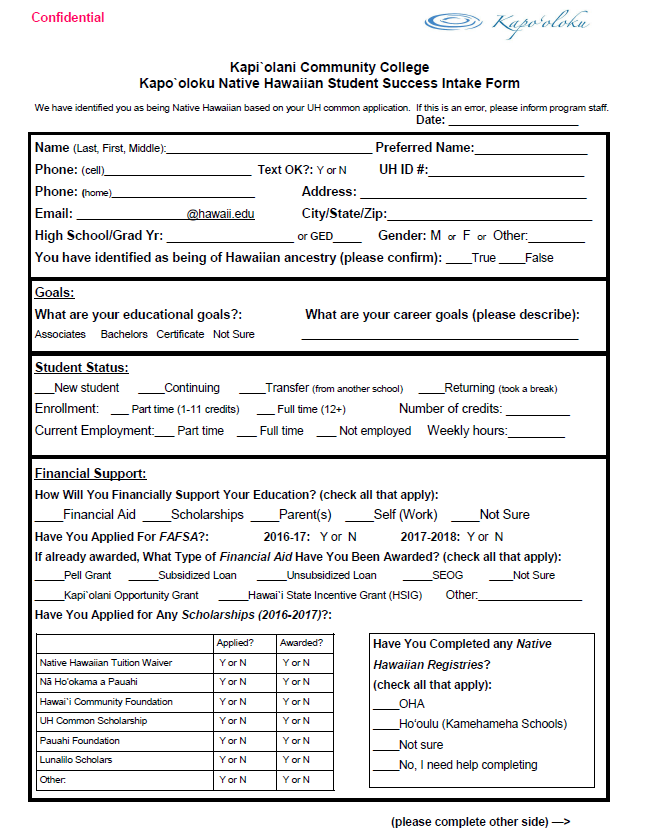 INTAKE FORM
Please be sure all items are filled out correctly
Change anything that needs to be updated
FIRST YEAR CHECKLIST
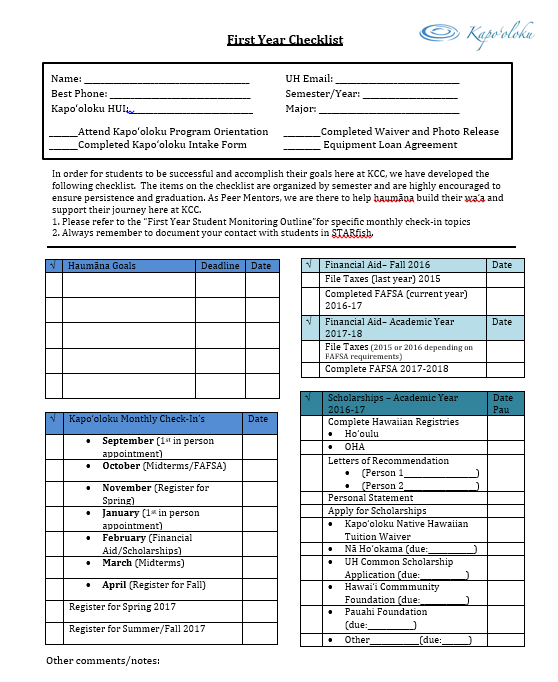 Please fill out top box
SMART GOALS
MAKE GOALS
MEET WITH PEER MENTOR
Share your goals to your Peer Mentor
Turn in your
	Intake form
	First Year checklist
	Kou Wa‘a worksheet
Please be sure to schedule a follow up appointment for February! ☺